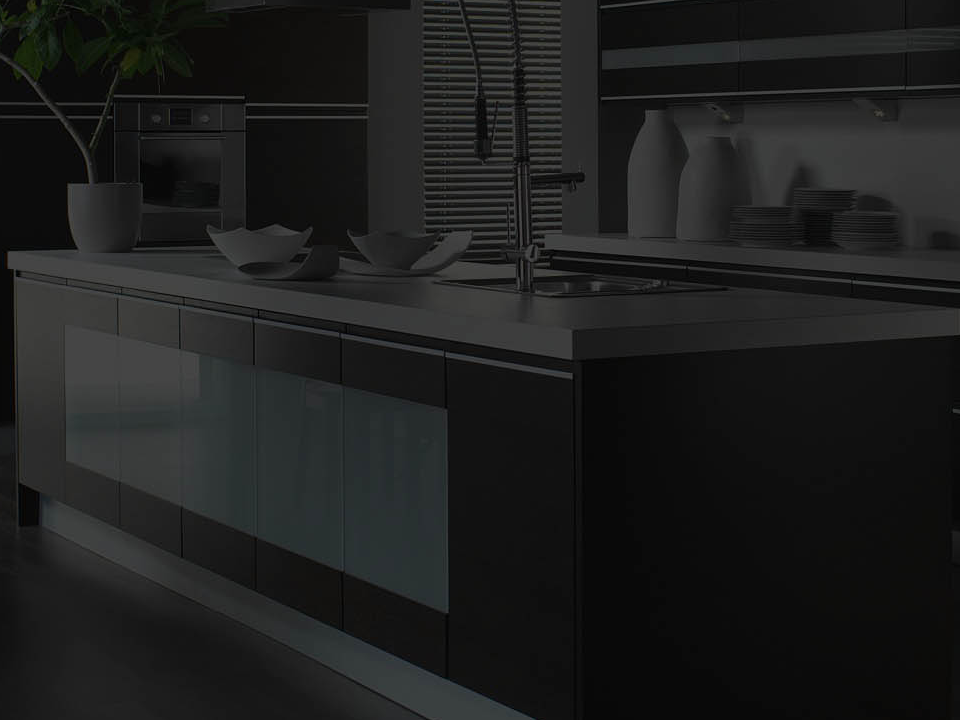 MASSIVE SAVINGS
YOU SAVE 20%
ON ALL KITCHEN CABINETS
HURRY!  LIMITED TIME ONLY
OFFER ENDS 30.09.18
Call  1300 027 337
TO BOOK YOUR OBLIGATION FREE
MEASURE AND QUOTE TODAY